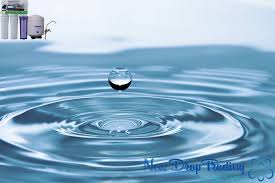 স্বাগতম
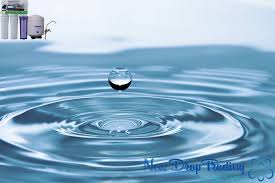 শিক্ষক পরিচিতি
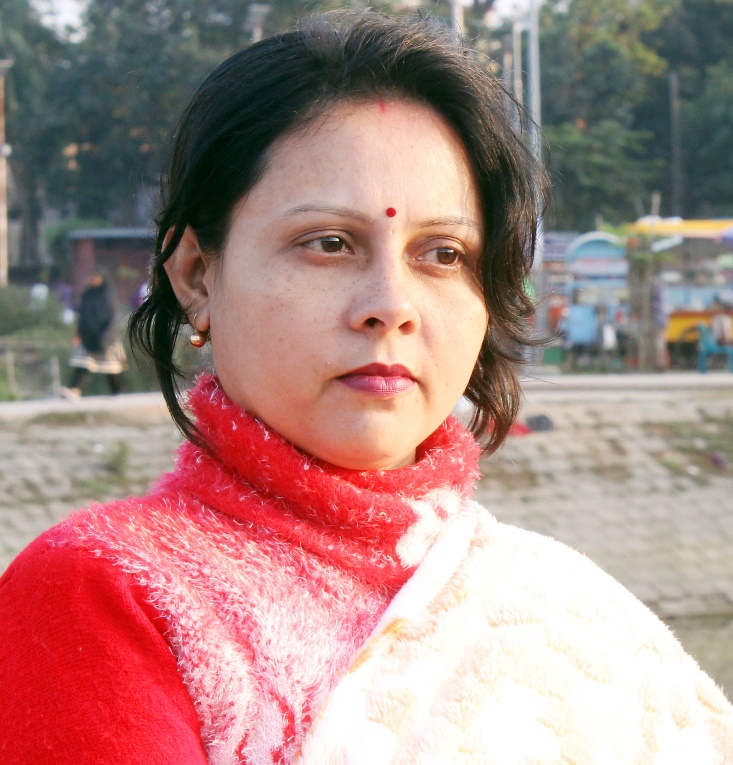 সুপর্না সরকার তন্ময়
ধুলিহর সঃ প্রাঃ বিদ্যালয়
হোসেনপুর, কিশোরগঞ্জ ।
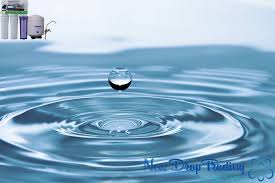 আজকের পাঠ
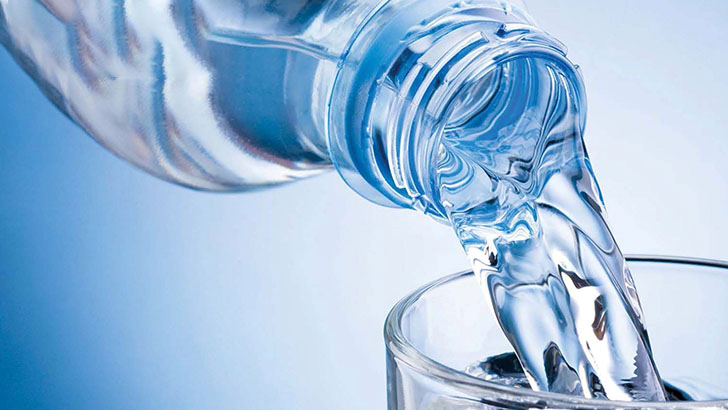 জীবনের জন্য পানি
                                পাঠ্যাংশ : পৃষ্ঠা – ১৫



(আমাদের চারপাশ ঘিরে আছে পানি .............. সহপাঠীদের সাথে আলোচনা করি । )
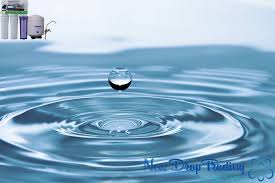 শিখনফল
৩.১.১ উদ্ভিদ ও প্রাণীর জীবনে পানির প্রয়োজনীয়তা ব্যাখ্যা করতে পারবে
পানির প্রাকৃতিক উৎস
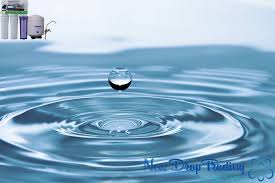 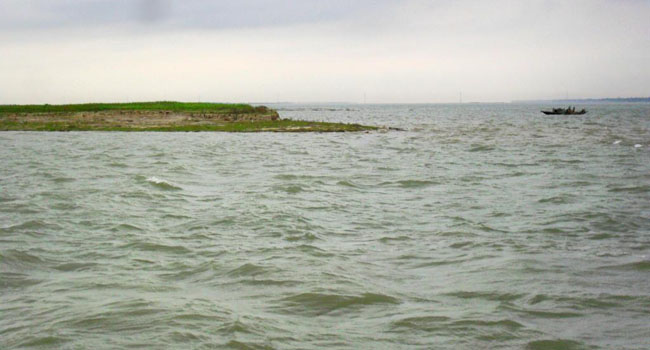 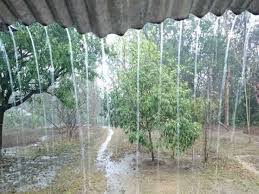 নদীর পানি
বৃষ্টির পানি
পানির প্রাকৃতিক উৎস
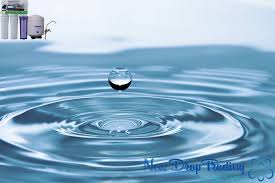 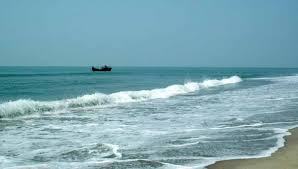 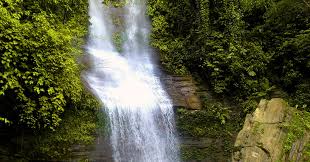 ঝর্ণার পানি
সমুদ্রের পানি
মানুষের তৈরি পানির উৎস
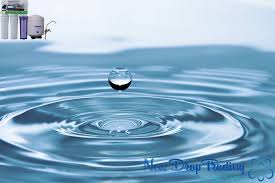 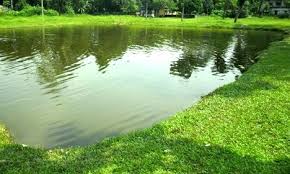 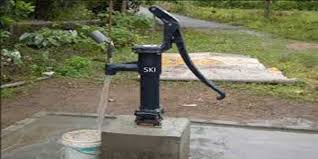 পুকুর
নলকূপ
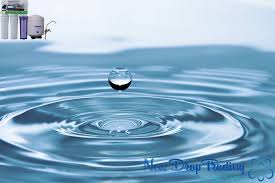 মানুষের তৈরি পানির উৎস
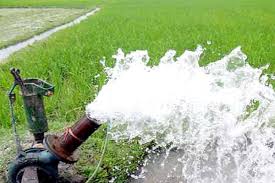 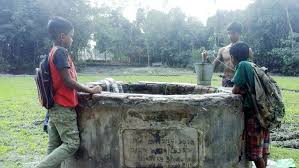 গভীর নলকূপ
কুয়া
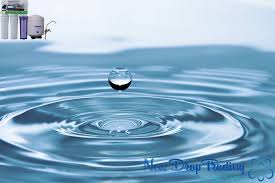 বলতো আমরা কোথা থেকে পানি পাই ?
পুকুর

 কূপ

 দিঘি

নলকূপ
বৃষ্টি

নদী

 সমুদ্র
উদ্ভিদের বেঁচে থাকার  জন্য পানি
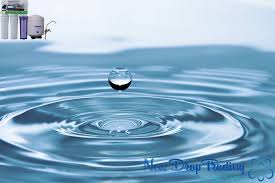 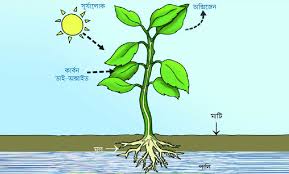 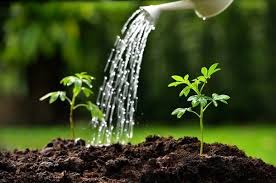 উদ্ভিদের দেহে কেন পানির প্রয়োজন ?
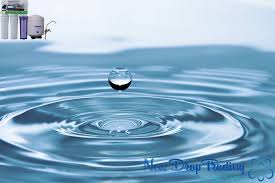 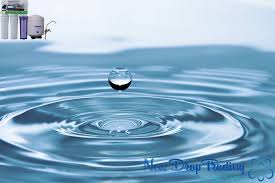 প্রাণীর বেঁচে থাকার জন্য পানি
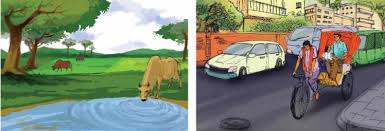 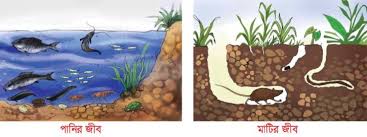 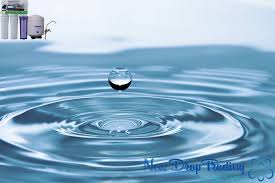 প্রানীদেহে পানি কি কি কাজ করে?
খাদ্য পরিপাকে সাহায্য করে
দেহের বিভিন্ন অংশে পুষ্টি উপাদান পরিবহন করে
পুষ্টি উপাদান শোষণে সাহায্য করে
দেহের সঠিক তাপমাত্রা  বজায় রাখে
পাঠ্য বই খোল পৃষ্ঠা : ১৫
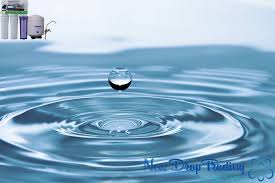 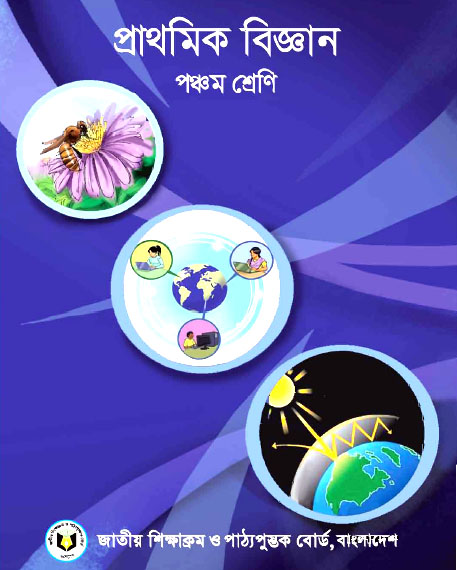 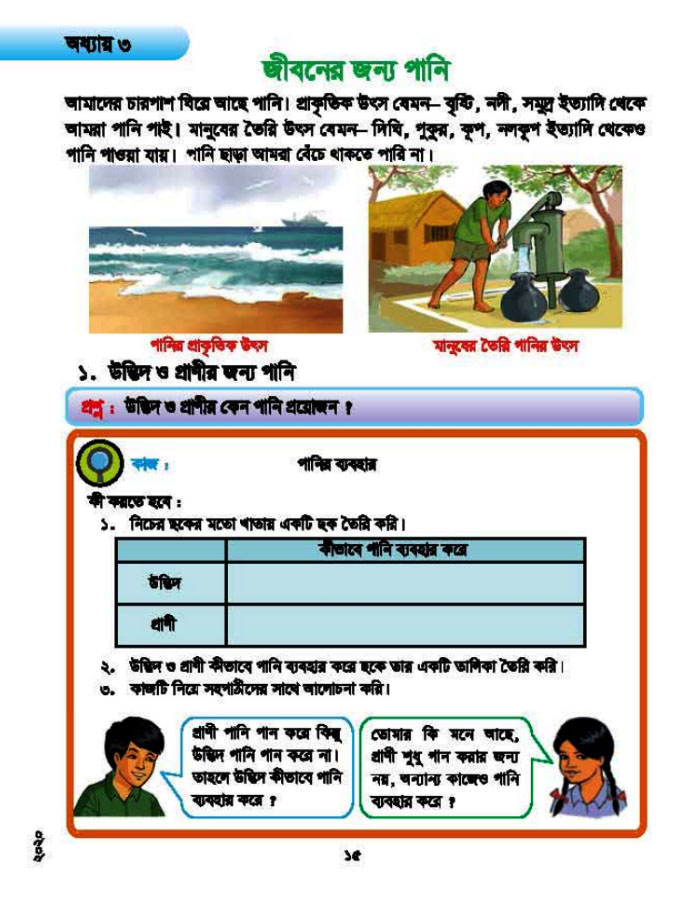 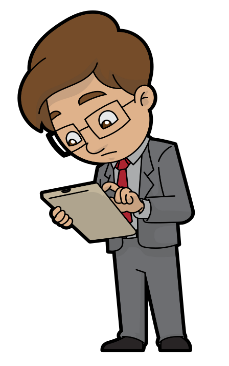 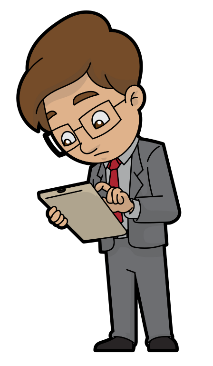 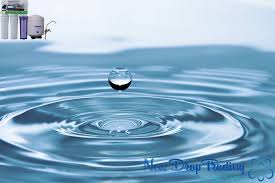 একক কাজ
সবাই খাতায় পানির তিনটি করে প্রাকৃতিক ও মানুষের তৈরি উৎসের নাম লিখ ।
প্রাকৃতিক উৎস :
বৃষ্টি,          নদী,        সমুদ্র
পুকুর,        কূপ,        নলকূপ
মানুষের তৈরি উৎস :
দলীয় কাজ
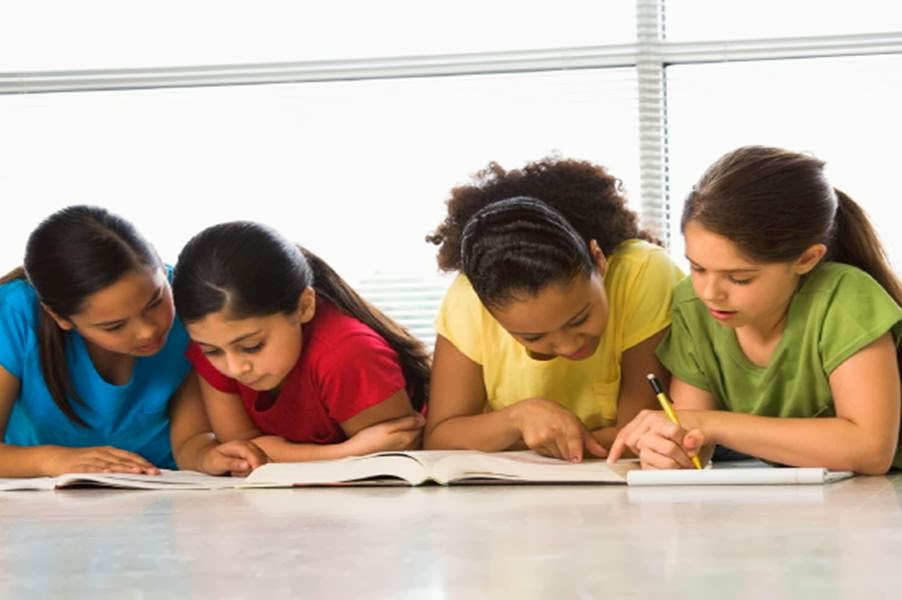 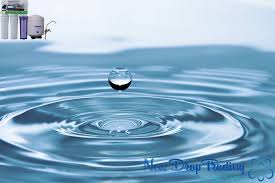 নিচের দেখানো ছকের  মতো খাতায় একটি ছক তৈরি করে উদ্ভিদ ও প্রাণী কীভাবে পানি ব্যবহার করে তা দলে আলোচনা করে খাতায় লিখ।
শূণ্যস্থান পূরন কর ।
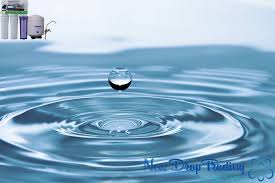 চারপাশ
পানি
আমাদের ……………… ঘিরে আছে পানি ।

………. ছাড়া আমরা বেঁচে থাকতে পারি না ।

পানির প্রাকৃতিক উৎস ………….।
বৃষ্টি
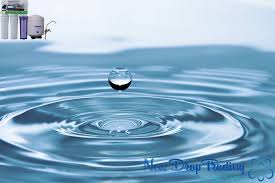 বাড়ীর কাজ
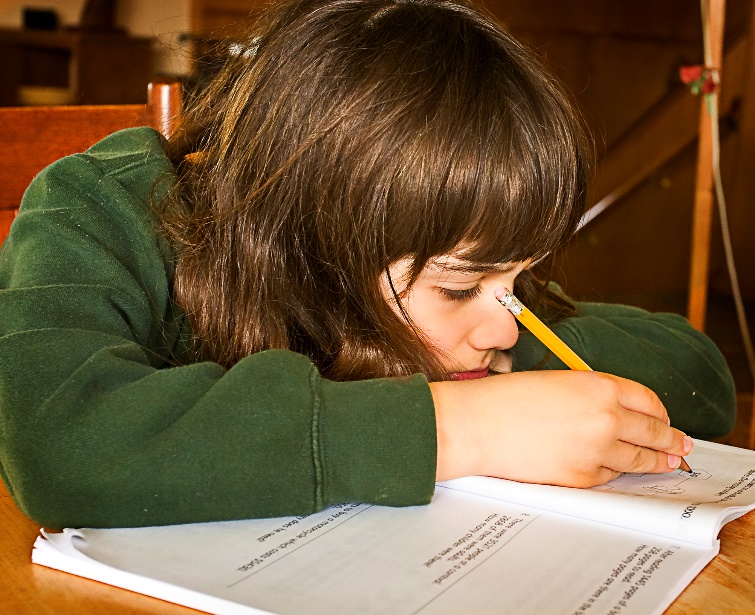 উদ্ভিদ ও প্রাণীর জীবনে পানির দুইটি করে ব্যবহার বাড়ী থেকে লিখে নিয়ে আসবে ।
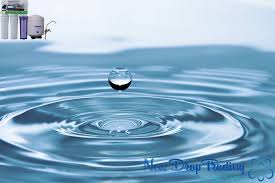 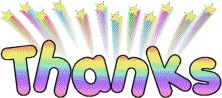